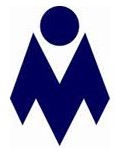 TAKLIMAT RINGKAS PENTAULIAHAN SISTEM PERSIJILAN KEMAHIRAN MALAYSIA
Mesyuarat Senat JTM
ILP Kuala Lumpur
8 Mac 2018
1
Kandungan
Kapasiti Pentauliahan
Pentauliahan Program Persijilan Mengikut Tahap (Multi Tier)
Pentauliahan Program Persijilan Tunggal (Single Tier)
Pentauliahan program separuh masa
Pentauliahan Program Modular
SISTEM PERSIJILAN KEMAHIRAN MALAYSIA (SPKM)
3
Pentauliahan Program Latihan
PROGRAM
PENUH
PENTAULIAHAN PERSIJILAN TAHAP TUNGGAL
PENTAULIAHAN MENGIKUT TAHAP
PROGRAM KHAS :
Perantisan- PSMB
Pelancongan(KPK)
Penyeliaan
NDT
NCS
ADA EXIT POINT 
      (Ikut Tahap); atau
ii.   WITHOUT EXIT POINT (Tidak Mengikut Tahap)
4
1. KAPASITI PELATIH
5
TAFSIRAN KAPASITI PELATIH
Kapasiti pelatih ertinya bilangan pelatih yang telah diluluskan oleh KPPK berdasarkan kepada dua (2) kriteria utama iaitu keupayaan PB menyediakan bilangan Personel Pentauliahan (PPB, PPD dan PP) dan kemudahan Fizikal & Mesin/Peralatan yang mencukupi. 

PB boleh menyediakan justifikasi yang kukuh (cth: penjadualan, penambahan kemudahan fizikal, penambahan personnel, kerjasama dengan pihak lain) untuk pertimbangan kelulusan bagi memenuhi keperluan peralatan bagi program-program tertentu yang memerlukan high capital investment (program O & G  dan lain-lain).
6
TAMBAH KAPASITI PELATIH
PERUNTUKAN AKTA 652
Bahagian V, Seksyen 23
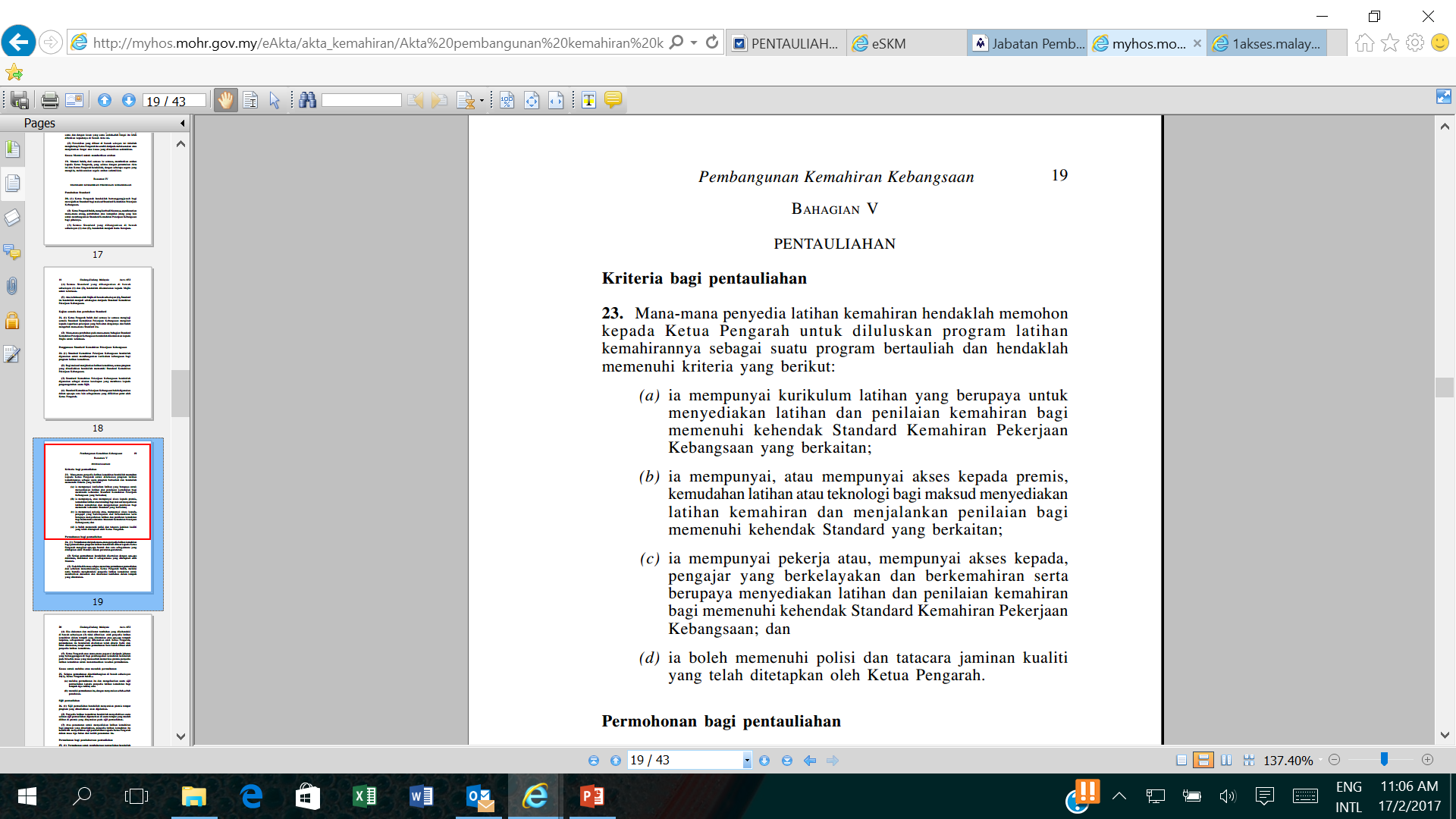 7
KAPASITI PELATIH
1
2
4
3
8
PROSES PENAMBAHAN KAPASITI PELATIH
Proses menilai keupayaan keupayaan PB/PLK dalam menyediakan  keperluan personel pentauliahan dan kemudahan fizikal & mesin /peralatan latihan serta premis latihan bagi menampung kapasiti pelatih pada satu-satu masa.
Di nilai oleh Panel Penilai Pentauliahan Program Kemahiran (PPPPK) yang dilantik oleh JPK.
PB perlu mengemukakan permohonan penambahan kapasiti berserta kadar fi dan caj yang telah ditetapkan.
Kapasiti yang diluluskan adalah merujuk kepada setiap tahap/program.
Kapasiti bagi sesuatu  tahap/program tidak boleh dikongsikan dengan tahap/program yang sama atau lain.
9
2. PERMOHONAN PENTAULIAHAN MENGIKUT TAHAP (MULTI TIER)
10
Prosedur Permohonan Pentauliahan
Pusat Bertauliah Baharu
Pembaharuan  Pentauliahan Program
Program Latihan Tambahan
Surat iringan  dan borang permohonan
Surat iringan dan borang permohonan
Surat iringan dan borang permohonan
Kemukakan sekurang-kurangnya 3 bulan tetapi tidak melebihi 6 bulan (Subseksyen 27(1)
Bayaran fi yang ditetapkan
Bayaran fi yang ditetapkan
Bayaran fi yang ditetapkan
Dokumen dan maklumat tambahan - Senarai Semak Permohonan Pentauliahan Program Latihan Tambahan.
Dokumen dan maklumat tambahan - Senarai Semak Permohonan PB Baharu
Dokumen dan maklumat tambahan - Senarai Semak Permohonan Pembaharuan Pentauliahan
11
Permohonan Pindaan Maklumat
Premis 
Tambahan
Tambah 
Kapasiti
 Pelatih
Pindah 
Premis
Pindaan
Maklumat
Text in here
Nama
Syarikat Pemilik
Nama PB
Personel Pentauliahan
12
Kadar Bayaran Persijilan Mengikut Tahap
(Peraturan-Peraturan Fi dan Caj) 2016
13
3. PELAKSANAAN PROGRAM LATIHAN KEMAHIRANSECARA PERSIJILAN TAHAP TUNGGAL (SINGLE TIER)
14
Pentauliahan Program Persijilan Tahap Tunggal (Single Tier)
kaedah pentauliahan yang melibatkan kombinasi dua (2) atau lebih program latihan kemahiran sehingga tahap persijilan yang tertinggi dalam laluan kerjaya tersebut

boleh dimohon oleh PB atau Penyedia Latihan Kemahiran (PLK)

PB hendaklah mematuhi tempoh latihan yang ditetapkan
15
KUMPULAN PROGRAM BERTAULIAH BAGI PERSIJILAN TAHAP TUNGGAL 
(SINGLE TIER)
KUMPULAN A1
SKM TAHAP 3
KUMPULAN A2
SINGLE-TIER SKM (TAHAP 3)
KUMPULAN B1
KUMPULAN B2
DKM
KUMPULAN B3 (a)
SINGLE-TIER DKM (TAHAP 4)
KUMPULAN B3 (b)
KUMPULAN C1 (a)
KUMPULAN C1 (b)
DLKM
KUMPULAN C2 (a)
SINGLE-TIER DLKM (TAHAP 5)
KUMPULAN C2 (b)
16
Kumpulan Program Bertauliah
17
Kumpulan Program Bertauliah - sambungan
18
Syarat & Prosedur 
Permohonan
19
Kadar Bayaran Persijilan Mengikut Tahap Tunggal
(Peraturan-Peraturan Fi dan Caj) 2016
20
Syarat Permohonan
Syarat pentauliahan bagi Pentauliahan Program Persijilan Tahap Tunggal (Single Tier) seperti berikut adalah sama seperti pentauliahan mengikut tahap kecuali bagi syarat ke 6 (Personel Pentauliahan – Pegawai Penilai).
21
Syarat Permohonan 
(Personel Pentauliahan)
PP – Pegawai Penilai

Hendaklah mempunyai sekurang-kurangnya seorang PP bagi setiap jenis kumpulan program bertauliah pelaksanaan persijilan tahap tunggal
22
Prosedur Permohonan
PB/PLK hendaklah mengemukakan permohonan
dengan menyertakan perkara berikut: 

Borang permohonan 
Dokumen sokongan berkaitan
PB/PLK hendaklah mempunyai personel pentauliahan, peralatan dan kemudahan latihan
Bayaran fi yang ditetapkan Jabatan
23
Prosedur Permohonan - sambungan
Permohonan Baharu Kumpulan Program Bertauliah

i.	Penyedia Latihan Kemahiran (PLK)
	PLK hendaklah mengemukakan permohonan pentauliahan program baharu persijilan tahap tunggal bagi kumpulan program yang dimohon;

ii.	Pusat Bertauliah (PB)
	PB sedia ada hendaklah mengemukakan permohonan pentauliahan penambahan program persijilan tahap tunggal bagi kumpulan program yang dimohon
24
Prosedur Permohonan - sambungan
Permohonan Penambahan Kumpulan Program Bertauliah

    PB sedia ada hendaklah mengemukakan permohonan 
    pentauliahan penambahan program persijilan tahap tunggal 
    bagi kumpulan program bertauliah
25
Prosedur Permohonan - sambungan
Permohonan Pembaharuan Kumpulan Program Bertauliah

PB sedia ada hendaklah mengemukakan permohonan pembaharuan pentauliahan program persijilan tahap tunggal bagi kumpulan program yang dimohon kepada KPPK sekurang-kurangnya tiga (3) bulan dan tidak melebihi enam  (6) bulan sebelum tamat tempoh pentauliahan berkenaan
26
Prosedur Permohonan - sambungan
Permohonan Perubahan Program SKPK Jumud / Dikaji Semula bagi Kumpulan Program Bertauliah 

PB hendaklah mengemukakan permohonan pentauliahan perubahan program SKPK jumud / dikaji semula selepas 12 bulan SKPK baharu diwartakan

PB hendaklah bertanggungjawab  menyelesaikan segala urusan latihan dan penilaian pelatih bagi SKPK sedia ada dan tidak dibenarkan membuat pengambilan pelatih baharu
27
Tempoh Latihan
28
Tempoh Latihan Minimum Program 
Persijilan Tahap Tunggal (Single Tier) Bagi SKPK Format Baharu
29
Tempoh Latihan
Bagi SKPK yang mempunyai tempoh masa yang kurang dari julat minimum, PB hendaklah menambah mana-mana CU berkaitan dalam mana-mana SKPK sehingga mencapai julat minimum.

Bagi SKPK yang mempunyai tempoh masa yang melebihi julat maksimum, PB boleh memendekkan tempoh sehingga ke julat maksimum tanpa membuang mana-mana aktiviti kerja dalam CU
30
Pengiktirafan Kelayakan Sebagai Personel Pentauliahan
31
Perakuan Pengiktirafan Kelayakan Sebagai Personel Pentauliahan
PPKSPP
DISEDIAKAN OLEH :
Unit Perakuan Personel & Pakar
CIAST
Pengenalan PPKSPP
Perakuan Pengiktirafan Kelayakan Sebagai Personel Pentauliahan (PPKSPP) merupakan perakuan yang diberi kepada personel Pusat Bertauliah (PB) Jabatan Pembangunan Kemahiran (JPK) yang bertanggungjawab dalam pengurusan latihan kemahiran, membimbing, menyelia dan menilai pelatih / perantis di PB termasuk juga di Pusat Bertauliah Sistem Latihan Dual Nasional (PB SLDN)
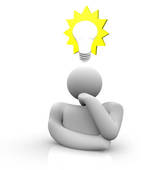 Bertujuan melayakan personel diperakukan secara sah sebagai personel pentauliahan di bawah Sistem Persijilan Kemahiran Malaysia (SPKM) bagi program yang layak sahaja.
Kategori Personel PPKSPP
PB SLDN
PB
Pengurus Pusat Bertauliah
PERSONEL 
PPKSPP
Pengurus Pusat Bertauliah-SLDN
PPB-SLDN
PPB
Pegawai Pengesah Dalaman
Coach Industri di Syarikat
COACH
PPD
Pengajar SLDN
Pegawai Penilai
P-SLDN
PP
PB – Pusat Bertauliah
SLDN – Sistem Latihan Dual Nasional
Syarat Kelayakan Personel
PP
Berumur 18 hingga 65 tahun; 
Memiliki SKM progam (VTO) @ sijil teknik mengajar (Rujuk Jadual 3); dan 
Memiliki kelayakan SKM dalam Program berkaitan untuk penilaian program bertauliah (Rujuk Kelayakan PP); atau
Memiliki Kelayakan kemahiran lain & 3 tahun pengalaman kerja berkaitan. Rujuk Jadual 1 
Bagi program melibatkan penguatkuasaan perlu mematuhi syarat tambahan. Rujuk Jadual 2
PERSONEL PB
Warganegara @ penduduk tetap;
Lulus Induksi PP-PPD-PPB;
diperakukan di satu PB pada satu-satu masa;
PPD
PBB
Berumur 18 hingga 65 tahun; dan
Memiliki kelayakan SKM dalam Sub-Sektor berkaitan (Rujuk Kelayakan PPD) untuk mengesahkan program bertauliah berkaitan; atau
Memiliki kelayakan kemahiran lain & 3 tahun pengalaman kerja berkaitan. Rujuk Jadual 1 
Bagi program melibatkan penguatkuasaan perlu mematuhi syarat tambahan. Rujuk Jadual 2
Berumur sekurang-kurangnya 18 tahun; dan
Merupakan Ketua PLK/PB @ pegawai diberi tanggungjawab mengurus  pelaksanaan SPKM.
Permohonan PPKSPP
Dokumen Permohonan dihantar ke :
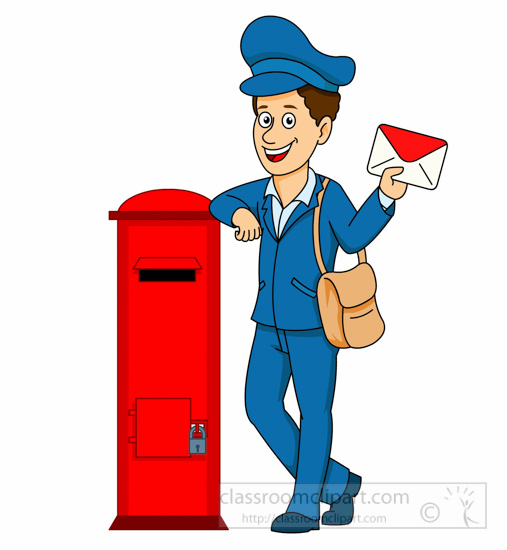 Pengarah
Pusat Latihan Pengajar dan Kemahiran Lanjutan (CIAST),
Program Kelayakan Kekompetenan (KK)
Peti Surat 7012 , Jalan Petani 19/1, Seksyen 19, 
40900, Shah Alam, 
Selangor .
U/P : Unit Perakuan Personel & Pakar (UPP&P)
PPKSPP
POS
03-5543 8200
Faks :
03-5543 8388
Tel :
Pelaksanaan Latihan Kemahiran
37
Pendaftaran Pelatih
38
PENGUATKUASAAN  PENDAFTARAN EMPAT (4) KALI SETAHUN
Tiada pendaftaran diterima di JPK pada Mac, Jun, Sept dan Dis.
Jan-Feb, April-Mei, Jul-Ogos dan Okt-Nov
Mac, Jun, Sept dan Dis
Tarikh mula latihan bagi sesuatu kumpulan pelatih.
Masa penerimaan dokumen pendaftaran pelatih.
Pendaftaran mengikut Kapasiti yang diluluskan sahaja.
Mengikut PP dan PPD yang berkelayakan.
Mengunakan dokumen-dokumen proses baharu pendaftaran pelatih.
Dokumen pendaftaran pelatih hendaklah diterima di JPK selewat-lewatnya pada tarikh akhir pendaftaran 4 kali setahun.
39
MAKLUMAN  HEBAHAN DALAM LAMAN PORTAL RASMI JPK
MAKLUMAN  HEBAHAN DALAM LAMAN PORTAL RASMI JPK
CARTA ALIR PROSES PENDAFTARAN PELATIH
Pendaftaran pelatih dibuat melalui sistem atas talian di laman portal JPK, www.dsd.gov.my
1
PROSEDUR PERMOHONAN PENDAFTARAN PELATIH
PB
43
2
PROSEDUR PERMOHONAN PENDAFTARAN PELATIH
PB
* Kemukakan permohonan kepada JPK  dengan menyertakan dokumen berikut:

1. Surat iringan permohonan

2. Slip permohonan pendaftaran pelatih yang dicetak
    dari sistem eSPKM ver 2.0 

3.Bayaran Fi atas nama KETUA PENGARAH PEMBANGUNAN KEMAHIRAN dalam bentuk Deraf  Bank, Kiriman Wang atau Pesanan Tempatan mengikut jenis permohonan pendaftaran pelatih di Jadual 1
* PB juga boleh merujuk senarai semak permohonan pendaftaran pelatih di laman portal JPK,  
www.dsd.gov.my
44
Penilaian Pelatih
45
Komponen Penilaian
Calon layak dianugerahkan SKM Tahap 1 – Tahap 5  Setelah LULUS setiap  komponen penilaian di atas dan terampil dalam NCS-Core Abilities. Tahap 5 dikecualikan penilaian NCS-Core Abilities
46
Kaedah Pelaksanaan Penilaian Mengikut Program
47
Kaedah Pelaksanaan Penilaian Mengikut Program
48
Komponen Penilaian Program Biasa
49
Pelaksanaan Latihan Tahap Tunggal (Single Tier)
50
Pelaksanaan Penilaian Tahap Tunggal (Single Tier)- sambungan
51
Pelaksanaan Penilaian Tahap Tunggal (Single Tier)- sambungan
52
Persijilan Tahap Tunggal (Single Tier)
Bagi program persijilan tahap tunggal yang dilaksanakan menggunakan:  

Pelaksanaan latihan mengikut tahap - penganugerahan sijil akan dianugerahkan sehingga tahap tertinggi yang boleh dicapai oleh pelatih;

Pelaksanaan latihan tidak mengikut tahap – 
     tiada sijil dikeluarkan sekiranya pelatih tidak menamatkan latihan pada tahap tertinggi
53
4. PENSIJILAN PROGRAM MODULAR
54
PENTAULIAHAN PROGRAM MODULAR
Panduan Pentauliahan Program dan Pelaksanaan Latihan Kemahiran Melalui Sistem Pentauliahan di Bawah Sistem Persijilan Kemahiran Malaysia -Persijilan Program Modular telah dimuatnaik dalam portal JPK
Berkuatkuasa pada 1 Februari 2018.
PENSIJILAN PROGRAM MODULAR
Pensijilan Program Modular adalah program jangka pendek yang dibangunkan terdiri satu (1) atau gabungan beberapa Competency Unit (CU).  Gabungan CU ini boleh terdiri dari NOSS yang sama atau yang berlainan.  Objektif program ini ialah:
membolehkan  pelatih mendapat  kemahiran  untuk  memasuki  pasaran  kerja  dalam  masa  yang singkat;
membolehkan pekerja sedia ada meningkatkan kemahiran yang dimiliki melalui modul  yang  relevan  dengan  pasaran  kerja  semasa;
membantu  memantapkan  kemahiran  pelatih  agar  mampu  menjadi tenaga  mahir  yang  berkualiti; dan
menggalakkan pelaksanaan latihan secara fleksibel sama ada secara sepenuh masa atau separuh masa bagi mendapatkan kelayakan kemahiran.
JENIS PROGRAM MODULAR
Pentauliahan dan pelaksanaan Persijilan Program Modular boleh terdiri daripada satu (1) CU atau melibatkan gabungan beberapa CU daripada NOSS yang sama atau NOSS yang berlainan dalam subsektor/section yang sama.
Program modular hanya boleh ditawarkan untuk program NOSS format baharu sahaja.
Jenis program modular adalah ditetapkan seperti berikut:
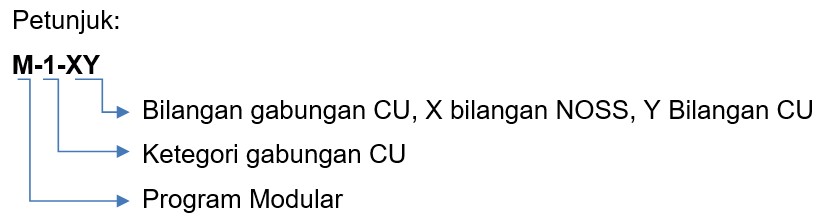 JENIS PROGRAM MODULAR
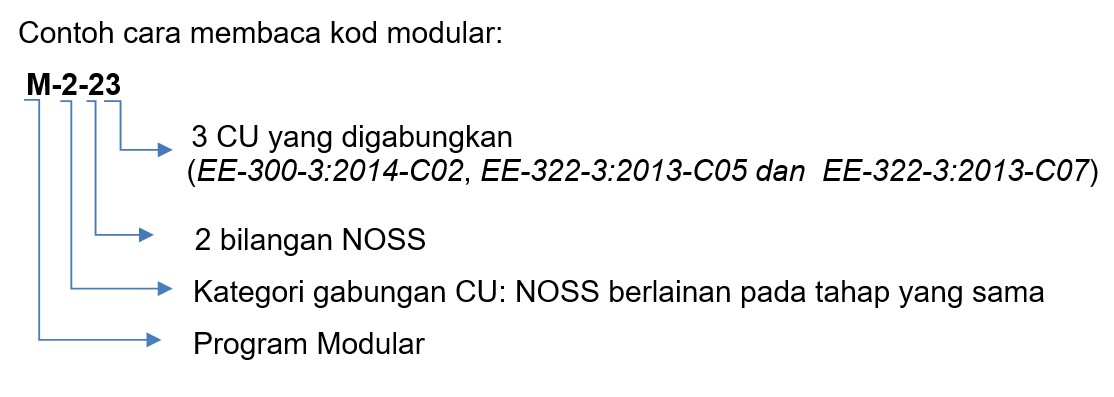 PERSIJILAN PELATIH PROGRAM MODULAR
a.	Pelatih boleh dianugerahkan PC setelah memenuhi syarat 	berikut:
i.	Menamatkan latihan dalam tempoh yang diluluskan;
ii.	Memperolehi sekurang-kurangnya markah minimum 			yang ditetapkan bagi CU berkenaan; dan

b.	Sijil pelatih boleh dikeluarkan setelah disahkan oleh PPL
SYARAT PERSIJILAN PENUH
Hendaklah memiliki Sijil tahap rendah dalam laluan kerjaya Program NOSS berkenaan 
Terampil semua CU 
LULUS semua CA
LULUS Projek Akhir dan LI (bagi tahap 4 dan 5). Merujuk Panduan pelaksanaan yang sedang berkuatkuasa.
PENILAIAN CORE ABILITIES
61
STRUKTUR KUMPULAN CORE ABILITIES
4.0  NCS CORE ABILITIES FORMAT BAHARU
Tempoh Latihan:

Pelaksanaan latihan teori hendaklah dilaksanakan secara berasingan  dan tempoh latihan termasuk di dalam tempoh latihan program NOSS.










Latihan amali bagi Core Abilities dan program NOSS hendaklah dilaksanakan bersekali dan tempoh latihan adalah terangkum  dalam tempoh latihan program NOSS.
Kaedah Perlaksanaan
Nota :
Pelatih perlu lulus setiap komponen teori dan amali untuk lulus Core Abilities (CA)  
Bagi komponen amali, pelatih yang gagal penilaian prestasi program kemahiran, secara automatik gagal penilaian amali Core Abilities  dan perlu mengulang semula komponen amali CA bersekali  penilaian prestasi program kemahiran tersebut.
TERIMA KASIH
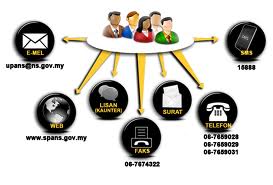 www.dsd.gov.my
PUSAT LATIHAN PENGAJAR & KEMAHIRAN LANJUTAN (CIAST), 
JABATAN PEMBANGUNAN KEMAHIRAN 
JALAN PETANI 19/1, SEKSYEN 19
40900 SHAH ALAM, 
SELANGOR
TEL: 03-55438200
FAKS: 03-55438216
JABATAN PEMBANGUNAN KEMAHIRAN 
ARAS 7&8, 
BLOK D4, KOMPLEKS D, 
PUSAT PENTADBIRAN KERAJAAN PERSEKUTUAN, 
62530 PUTRAJAYA.
TEL: 03-8886 5589
FAKS: 03-8889 2430
JABATAN PEMBANGUNAN KEMAHIRAN 
BLOK 4803, SUITE 0-10,
BANGUNAN CBD PERDANA,
OFF PERSIARAN FLORA,
63000 CYBERJAYA, 
SELANGOR
TEL: 03-8321 4700
FAKS: 03-8321 4868
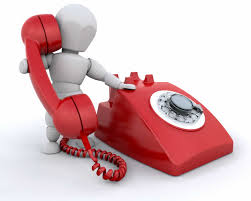 66